Commune 9
Maire	
CC séc
Commune 17
Maire	
CC séc
Commune 25
Maire	
CC séc
Commune 33
Maire	
CC séc
Commune 1
Maire	
CC séc
Organigramme OCRég / OCCne XY
État au 28.04.2021
Commune 2
Maire	
CC séc
Commune 18
Maire	
CC séc
Commune 26
Maire	
CC séc
Commune 10
Maire	
CC séc
Commune 34
Maire	
CC séc
Propres moyens
Sapeurs-pompiers
Commune 27
Maire	
CC séc
Commune 3
Maire	
CC séc
Commune 11
Maire	
CC séc
Commune 19
Maire	
CC séc
Commune 35
Maire	
CC séc
Protection civile
Services communaux
Commune 12
Maire	
CC séc
Commune 4 
Maire	
CC séc
Commune 20
Maire	
CC séc
Commune 28
Maire	
CC séc
Commune 36
Maire	
CC séc
Administration communale
Autres
Commune 21
Maire	
CC séc
Commune 5
Maire	
CC séc
Commune 13
Maire	
CC séc
Commune 29
Maire	
CC séc
Commune 37
Maire	
CC séc
Moyens attribués
Sapeurs-pompiers
Police
Commune 14
Maire	
CC séc
Commune 22
Maire	
CC séc
Commune 30
Maire	
CC séc
Commune 38
Maire	
CC séc
Commune 6
Maire	
CC séc
Sanitaire
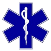 Care Teami
Commune 15)
Maire	
CC séc
Commune 31
Maire	
CC séc
Commune 7
Maire	
CC séc
Commune 23
Maire	
CC séc
Commune 39
Maire	
CC séc
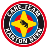 Protection civile
Commune 8
Maire	
CC séc
Commune 16
Maire	
CC séc
Commune 24
Maire	
CC séc
Commune 31
Maire	
CC séc
Commune 40
Maire	
CC séc
Armée
Autres
Chef OCIC
Nom Prénom
Remp. Nom Prénom
Secrétariat
Nom Prénom
Chef d’état-major
Nom Prénom
Remp.  Nom Prénom
Aide à la conduite
C		Nom Prénom
Remp.	Nom Prénom
Information
C		
Remp.
Sécurité publique
C		
Remp.
Protection et sauvetage
C		
Remp.
Santé
C		
Remp.
Logistique
C		
Remp.
Infrastructures
C		
Remp.
Conseiller en danger naturels
C		
Remp.
(Autre)
C		
Remp.
(Autre)
C		
Remp.
(Autre)
C		
Remp.
(Autre)
C		
Remp.